Управление образования Альметьевского муниципального районаРегиональный семинар-практикум для педагогов дошкольных образовательных учреждений по проблеме «Повышение профессионального мастерства педагогов в процессе активного педагогического общения по освоению опыта работы по применению социо-игровой технологии в работе с дошкольниками»
Мастер - класс 
Тема: «Повышение профессионального мастерства педагогов в процессе активного педагогического общения по освоению опыта работы по применению социо-игровой технологии в работе с дошкольниками»

подготовила: 
Методист УО АМР                                                                  Викторова А.П.


Альметьевск 2024
Для воспитания сегодня как никогда актуально «лучшее правило политики – не слишком управлять…» - т.е. чем меньше мы управляем детьми, тем более активную позицию они занимают в жизни. 	Ориентируясь на современные требования в системе образования, в педагогической   практике  стало актуально использовать социо-игровые  технологии.
Очень важно вести работу на инновационной площадке федерального уровня Всероссийской общественной организации содействия развитию  профессиональной сферы дошкольного образования «Воспитатели России» по направлению «Нескучная грамота для успешного старта в школе», руководителем которой является Титова Наталья Ивановна.  Изучая данное направление и используя его в работе, становится понятно, что социо-игровая технология  – это технология развития ребёнка в игровом общении со   сверстниками, сущность, которой его основатели А.П. Ершова, В.М. Букатов, Е.Е.Шулешко определили так: «Мы не учим, а налаживаем ситуации, когда их участникам хочется доверять и друг другу, и своему собственному опыту, в результате чего происходит эффект добровольного и обучения, и научения, и тренировки». Именно в условиях социо возможно, обучение детей умению общаться, взаимодействовать друг с другом, слышать и слушать, высказывать своё мнение, обобщать, анализировать, договариваться, выдерживать условия договора, подчиняться правилу игры, общему решению.
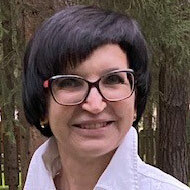 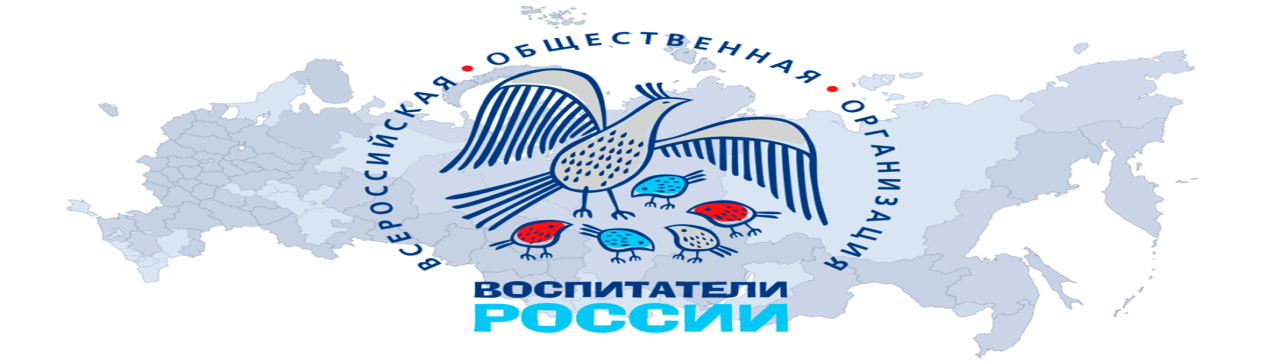 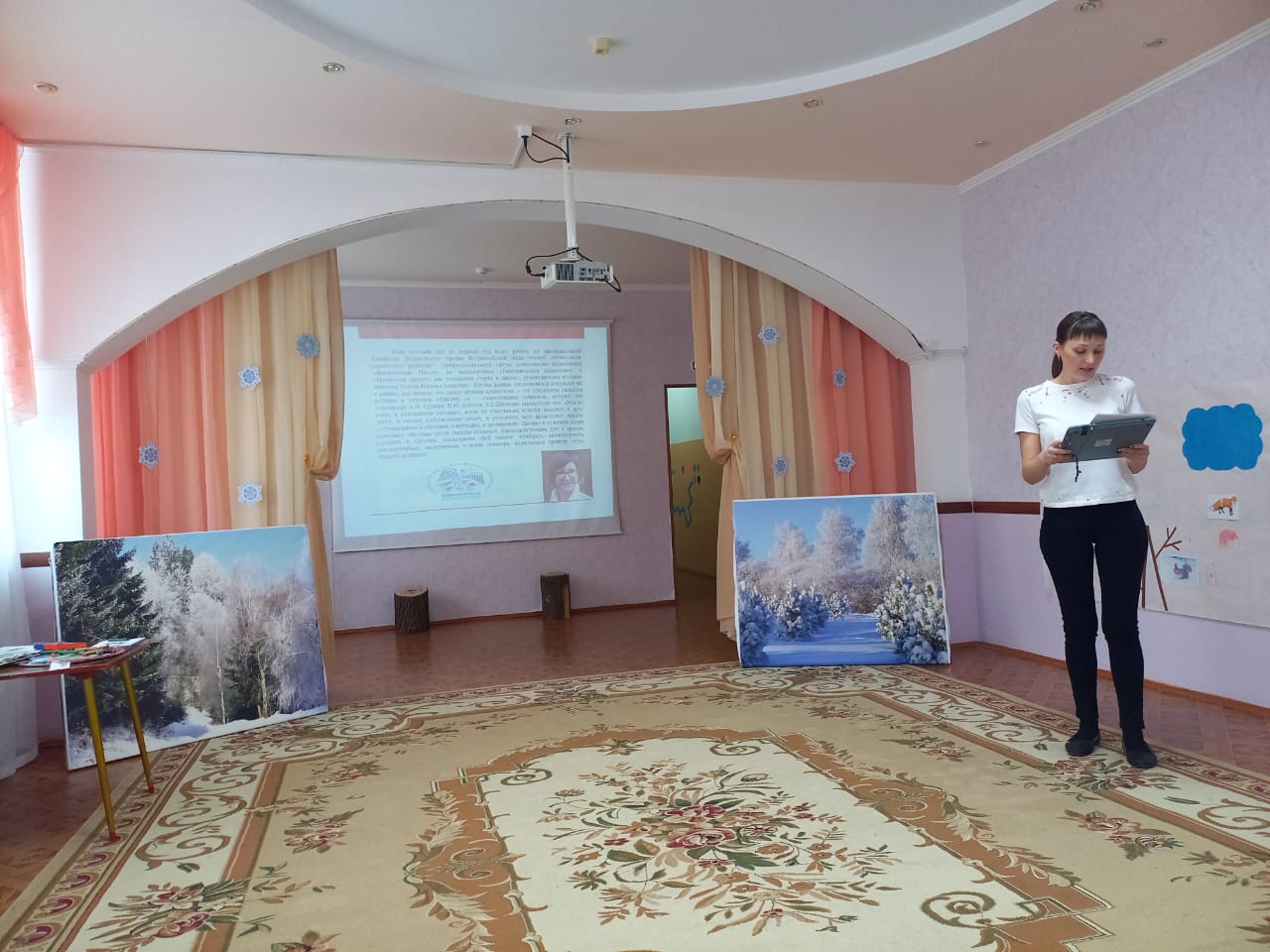 Игра – ведущая деятельность, основное и любимое занятие детей. Именно с помощью игры мы можем научить детей взаимодействовать. Несмотря на то, что социо-игровая технология ориентирована на старший дошкольный и младший школьный возраст, элементы данной технологии можно использовать в работе с детьми младшего возраста:- в младшем это игры в парах, игры с правилами, хороводные игры.- средний возраст – работа в парах, игры с правилами.- старший возраст обучение работе в микро группах 3-4 человека.- в подготовительной группе – работа в микро группах 5-6 человек.
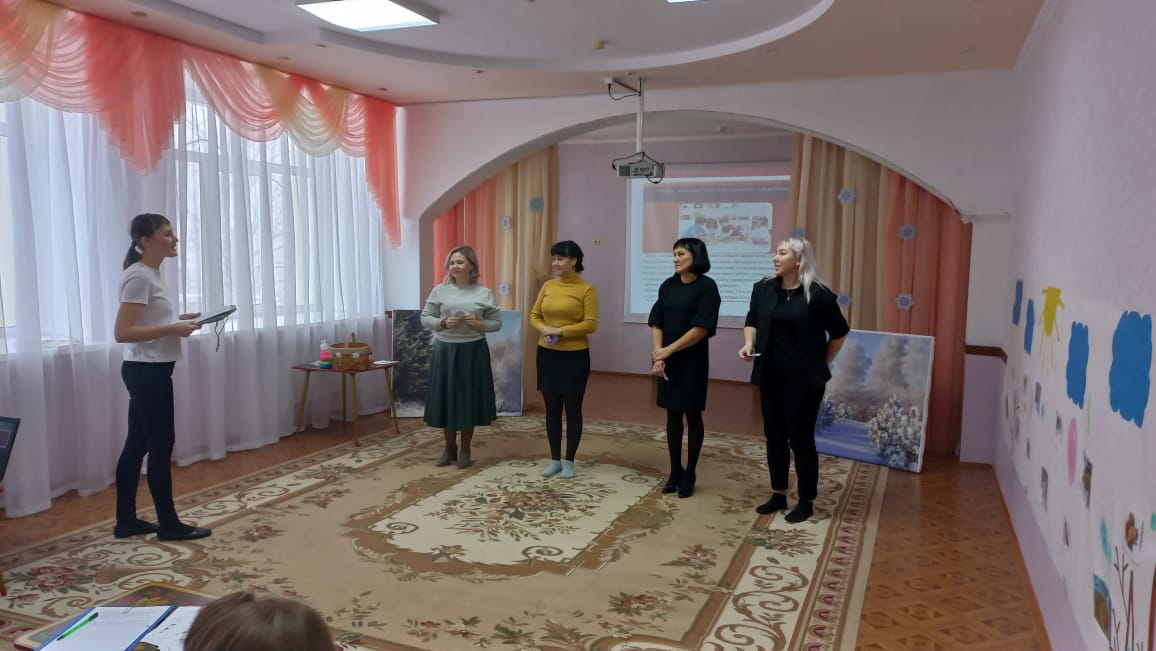 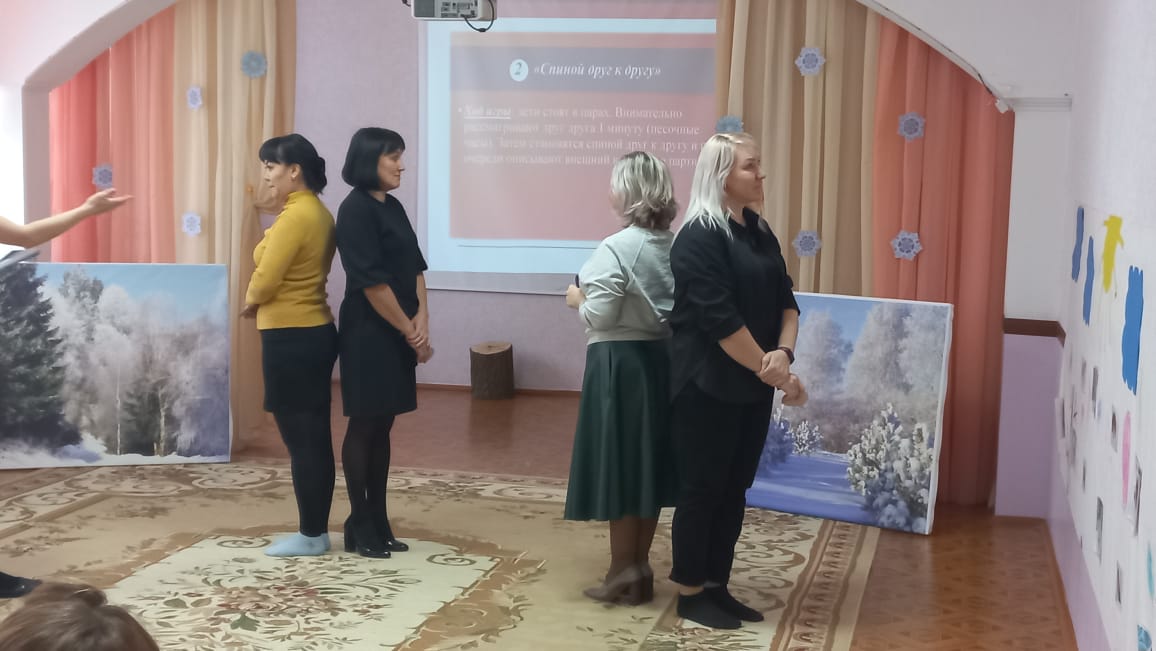 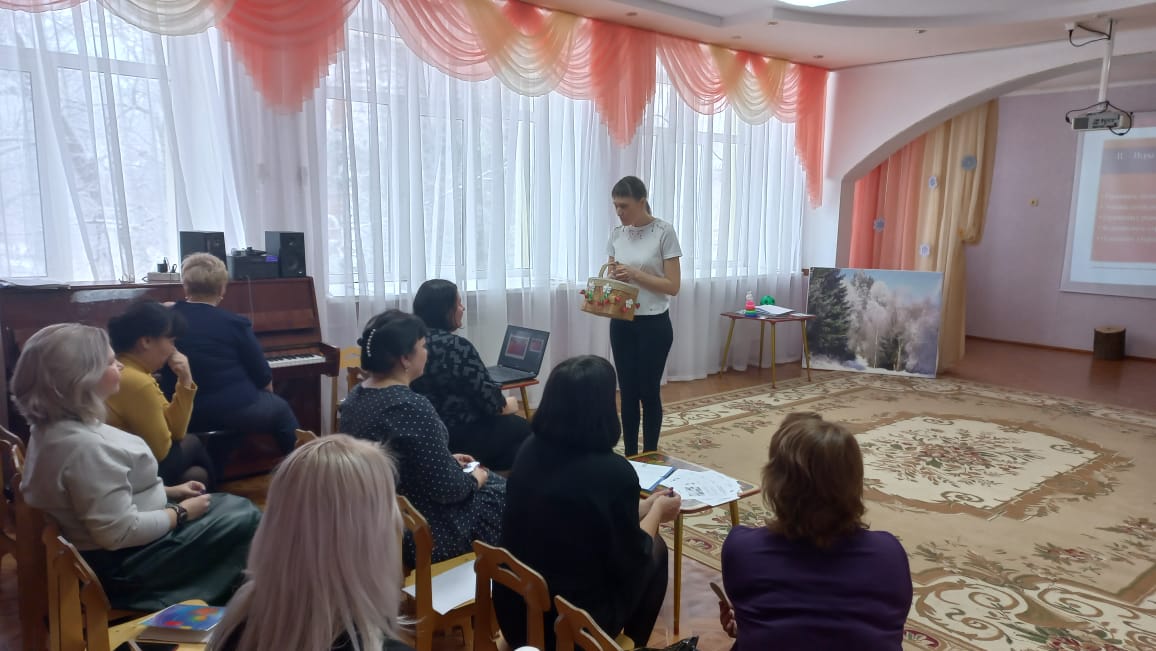 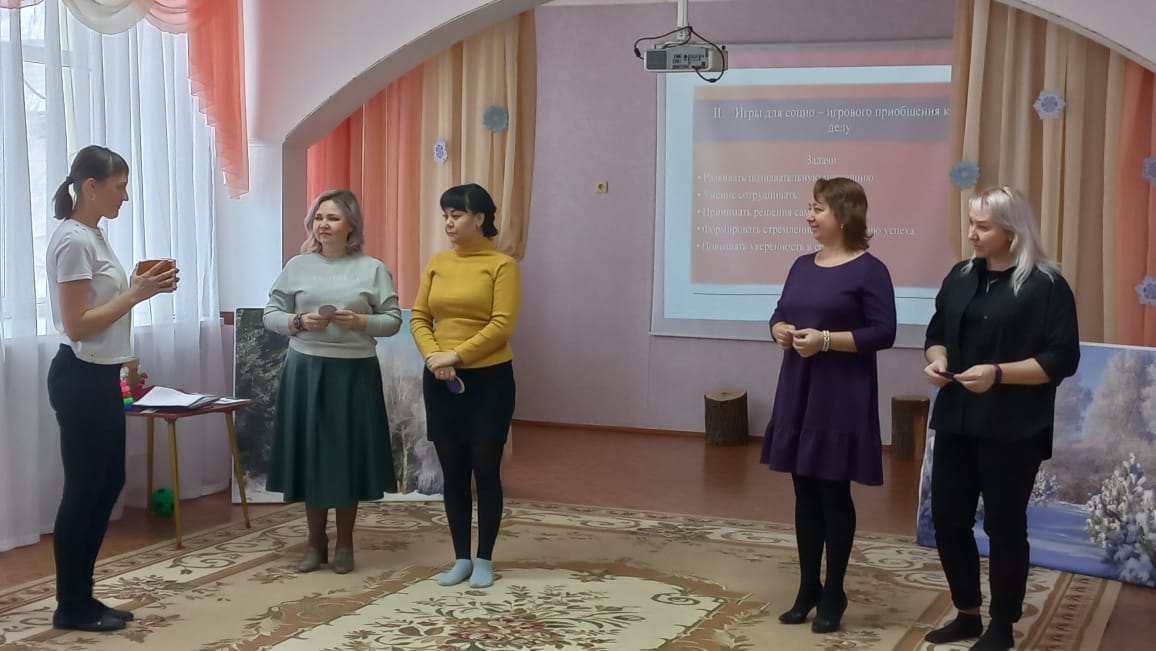 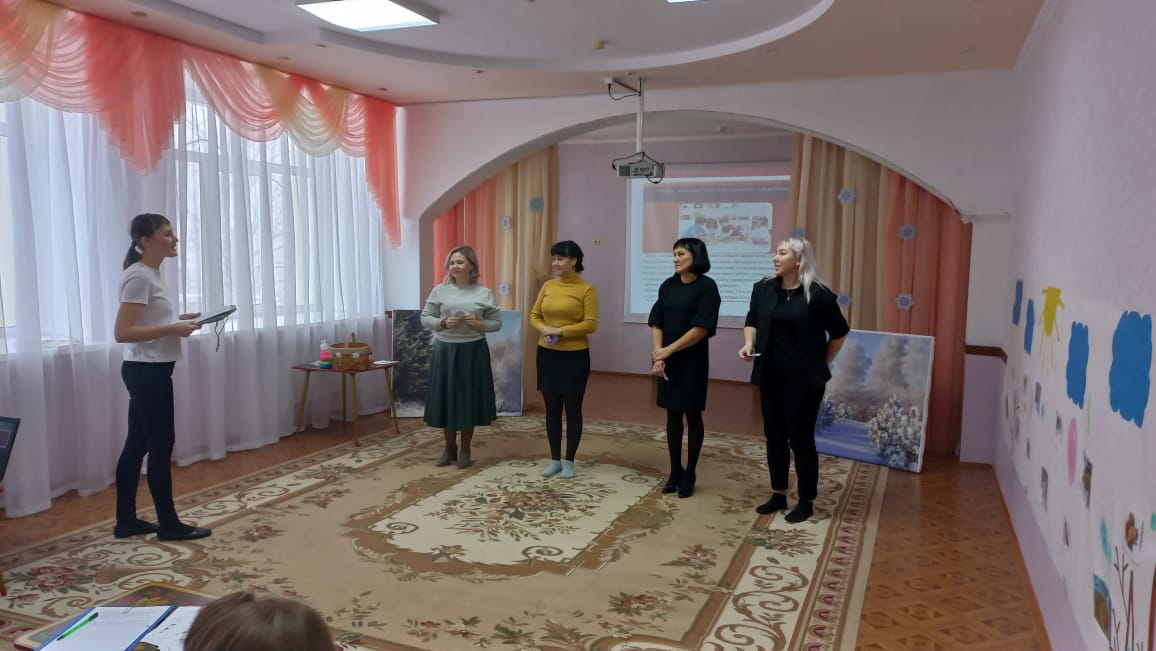 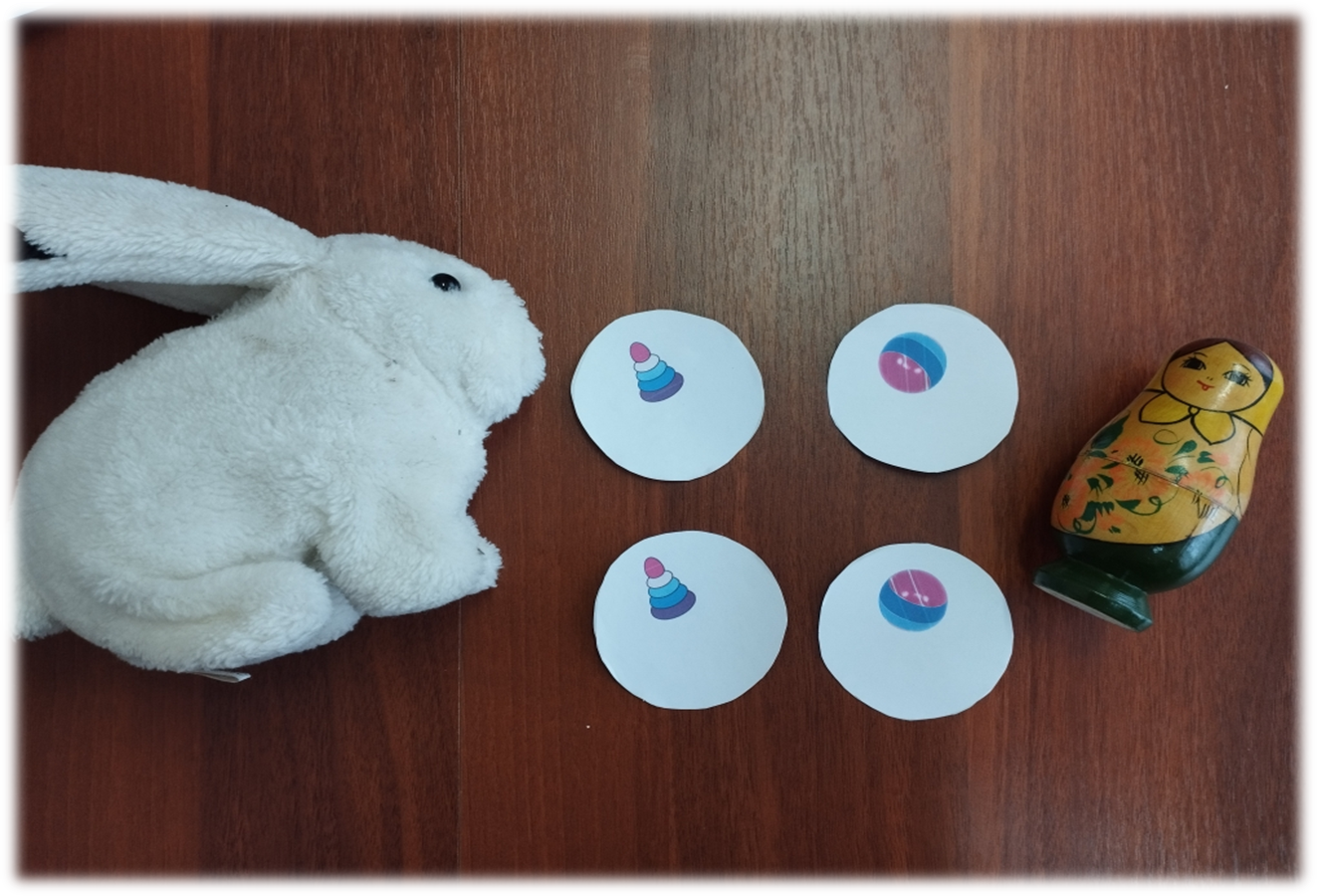 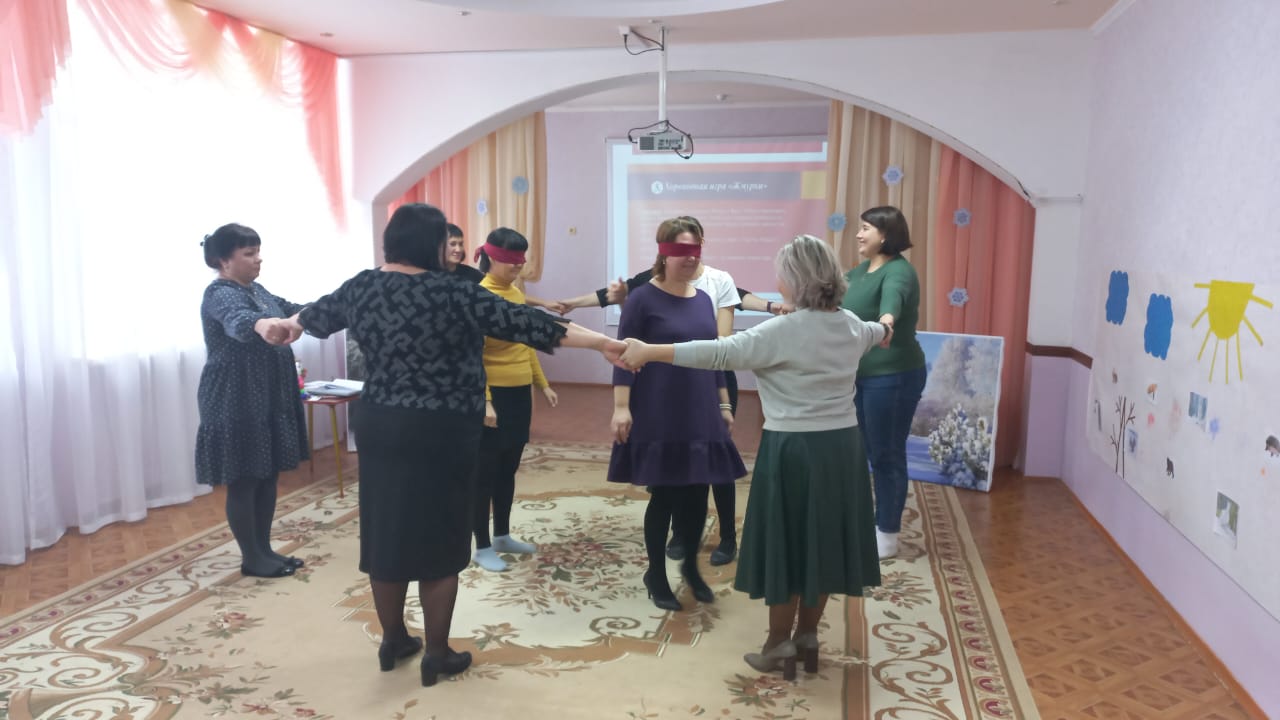